Отечественная война 1812 г.
Учитель истории и обществознания МОБУ гимназии №44
 Гаврикова Карина Александровна
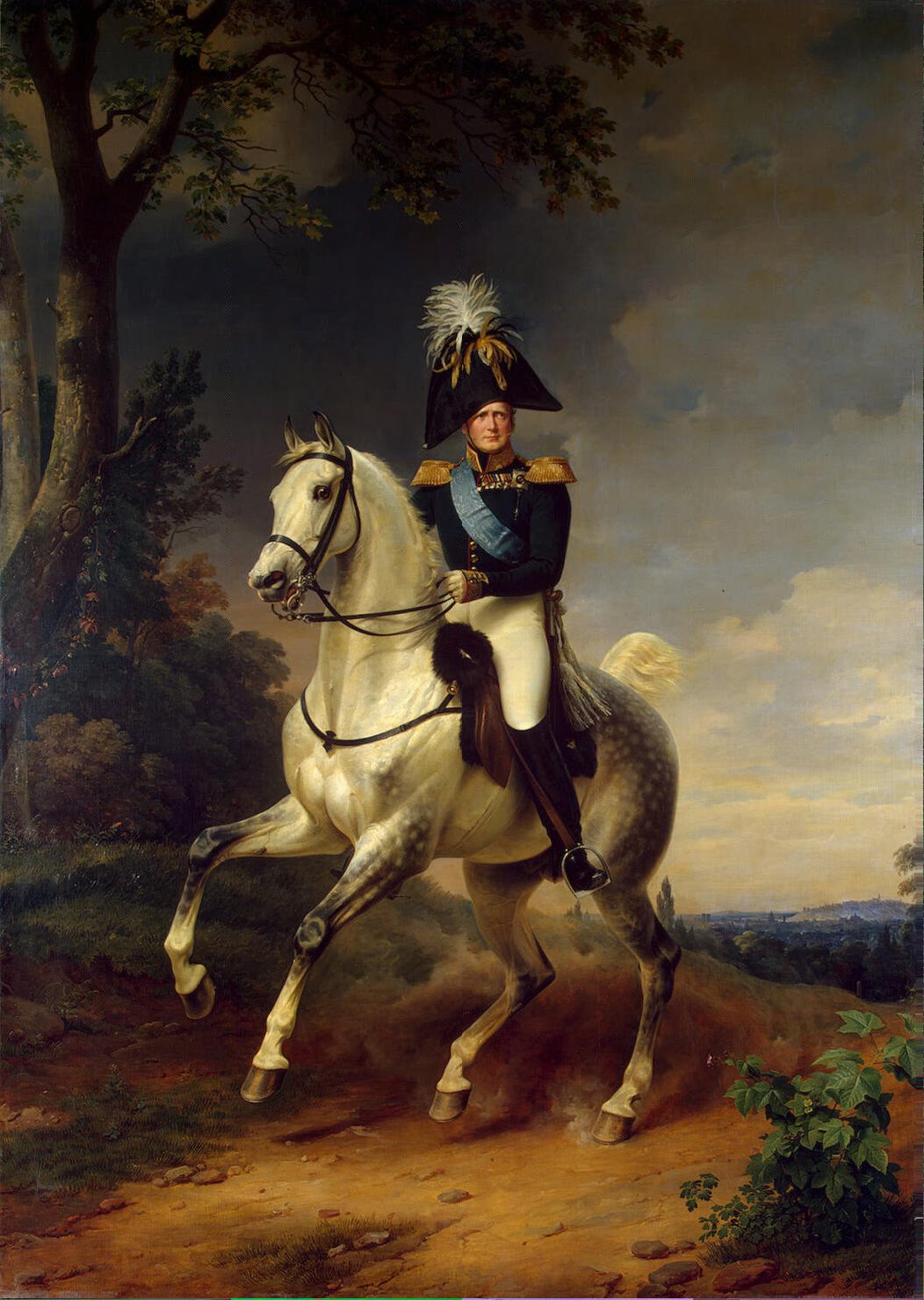 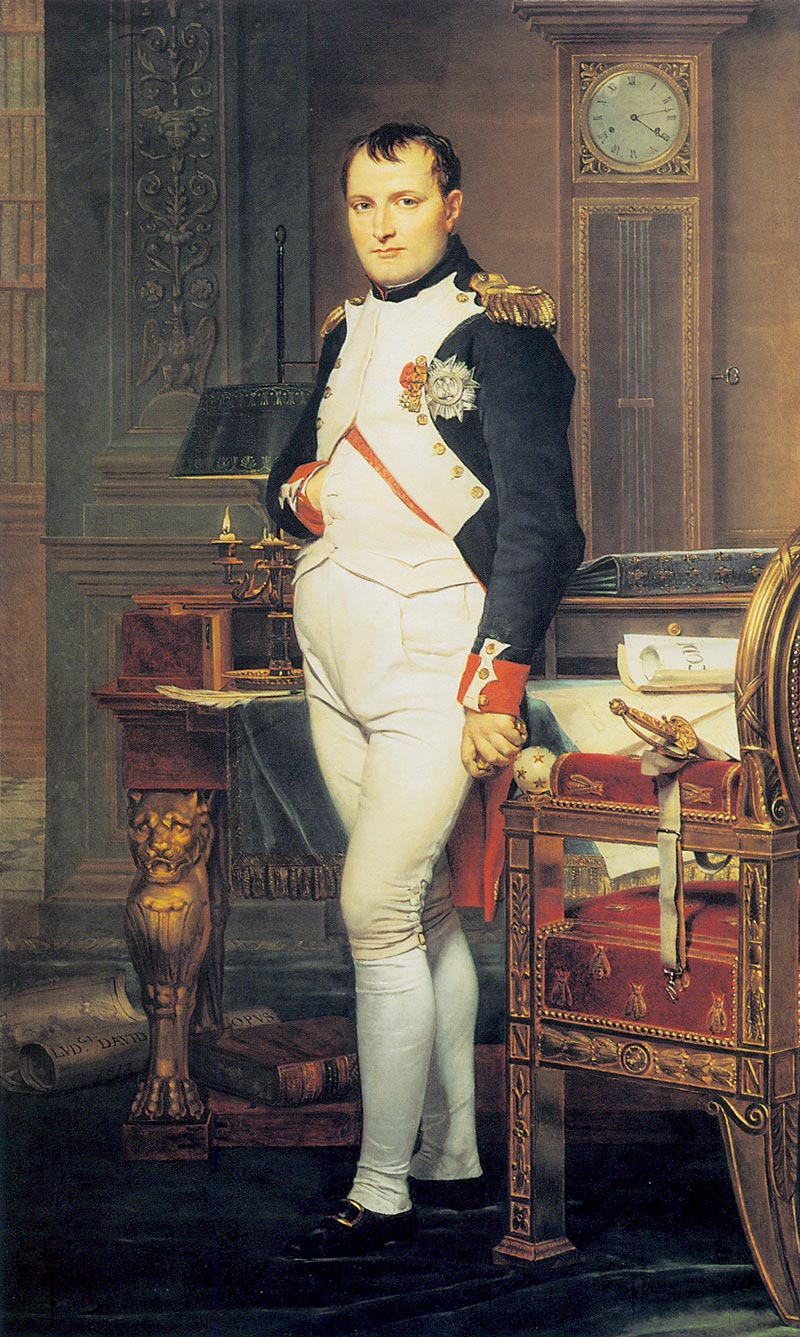 План урока
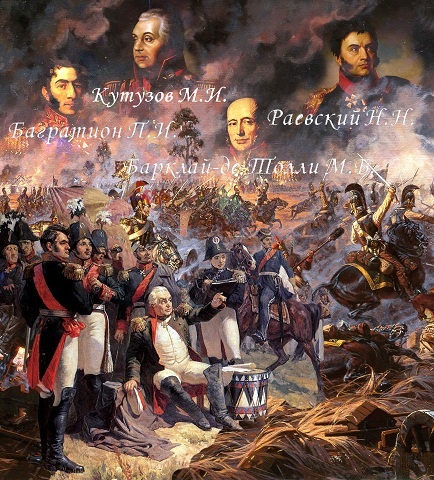 1. Причины войны.
2. Планы сторон.
3. Соотношение сил
4. Начало войны.
5. Бородинское сражение.
6. Партизанское движение. Народное Ополчение.
7. Историческое значение Отечественной войны 1812 г.
1. Причины войны
Политическая и торгово-экономическая сфера:
    Ущерб внешней торговли России, нанесенный континентальной блокадой, привел к отказу от нее.
Династическая сфера:
   Неудачная попытка Наполеона свататься к Анне Павловне – сестре Александра I, а также к его дочерям.
В польском вопросе:
    Наполеон поддерживал стремление поляков к независимости, что не устраивало Россию.
2. Планы сторон
3. Соотношение сил
4. Начало войны
12 июня 1812 г. – начало войны. Вторжение французской армии в Россию. Отступление русской армии.
2 августа 1812 г. – Соединение 1-й и 2-й русской армии. Смоленское сражение. Отступление русских войск.
5. Бородинское сражение
Дата – 26 августа 1812 г. 
Соотношение сил – Россия 132 тыс. чел.; Франция – 135 тыс. чел.
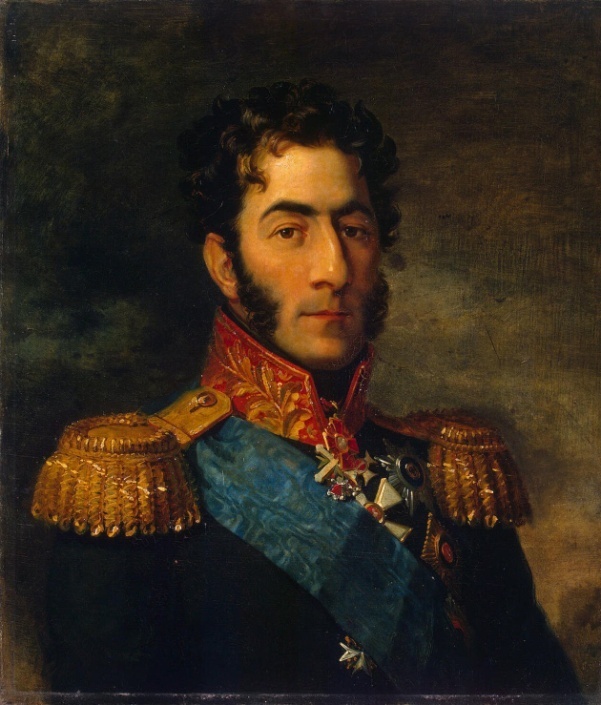 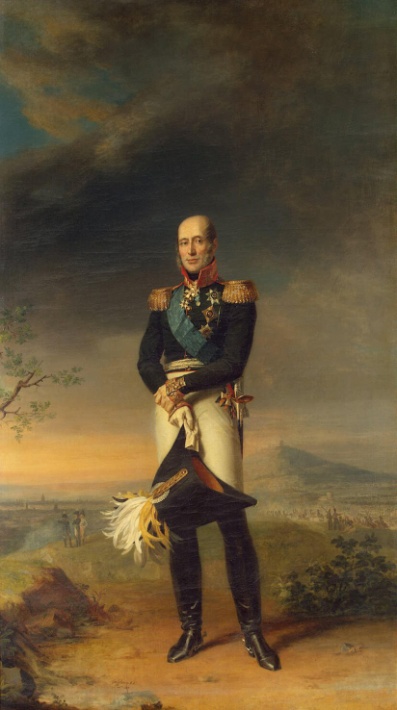 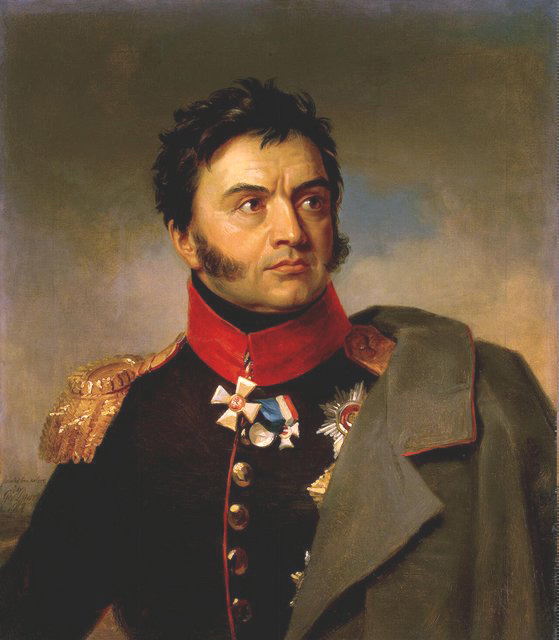 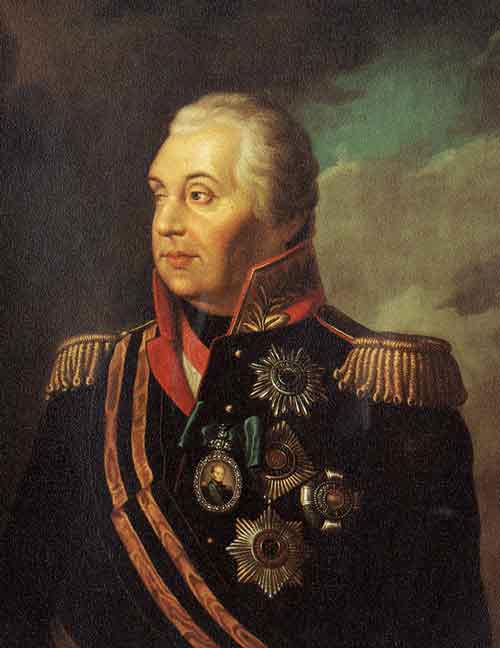 М. Барклай де Толли
П. Багратион
Н. Раевский
М. И. Кутузов
5. Бородинское сражение
5. Бородинское сражение
Левый фланг – Багратионовы флеши
Центр – Курганная высота (батарея Н. Раевского)

Упорные бои. 
Захвачены французами 
во второй половине дня
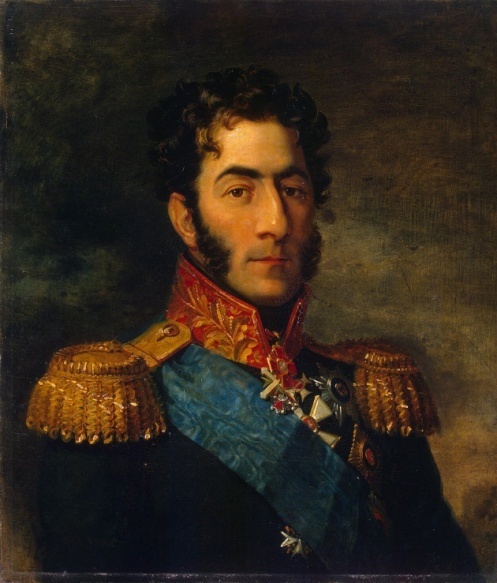 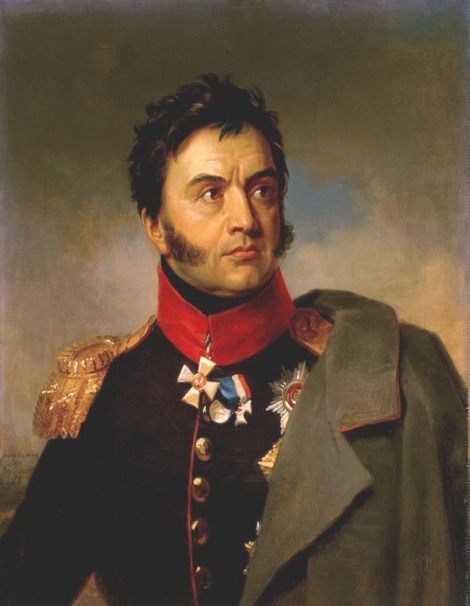 5. Бородинское сражение
Потери сторон


      Россия                                        Франция
44 тыс. человек                             58, 5 тыс. чел.
5. Бородинское сражение
Итоги сражения
Различные оценки
Победа русских войск                             М. И. Кутузов 
Победа французских войск                         Наполеон
«Ничья», поскольку стороны 
 не сумели добиться поставленных                современные 
  целей.                                                                         историки
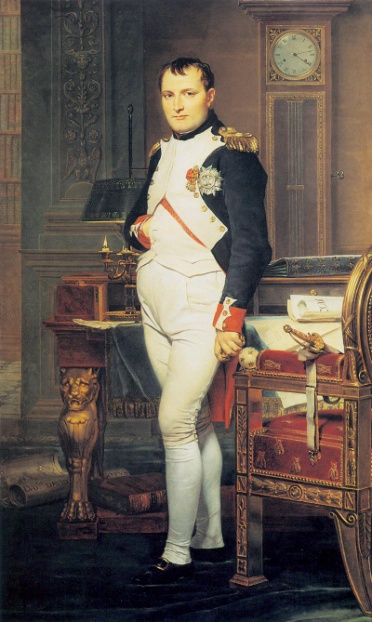 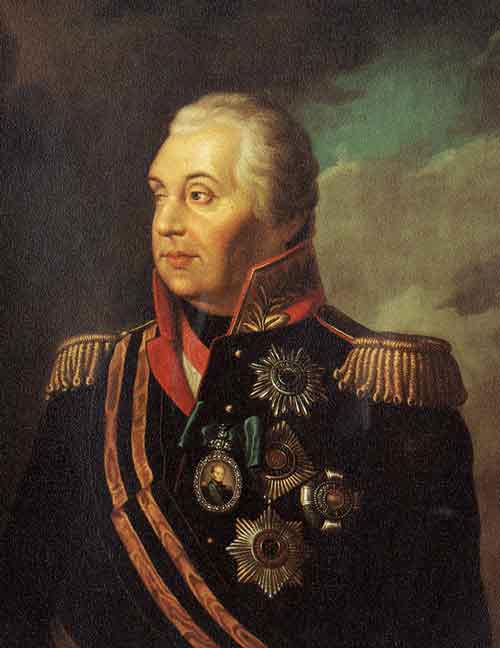 6. Партизанское движение. Народное ополчение
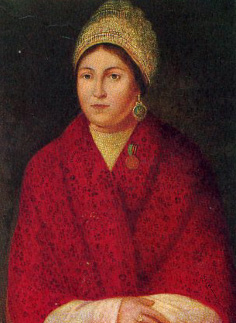 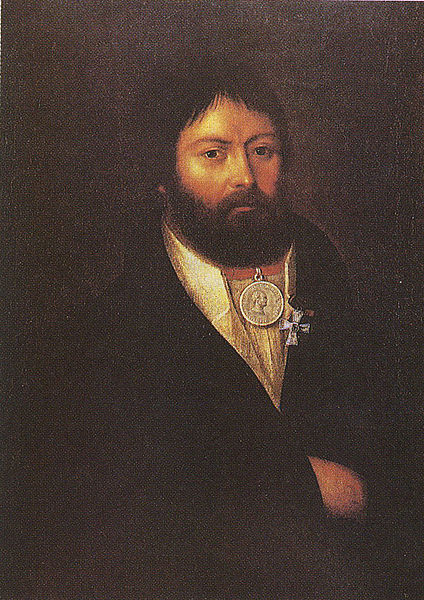 Г. Курин
В. Кожина
7. Историческое значение Отечественной войны 1812 г.
Война пробудила чувство национального самосознания русского народа и вызвала патриотический подъем в стране.
Война носила народный характер, что проявлялось в массовом героизме, формировании ополчения, действиях партизан.
Победа над французами стала первым шагом в освобождении стран Европы от наполеоновского владычества.
Отечественная война 1812 г. дала импульс к созданию выдающихся произведений литературы и искусства.
Домашнее задание
§ 5-6, записи в тетради.